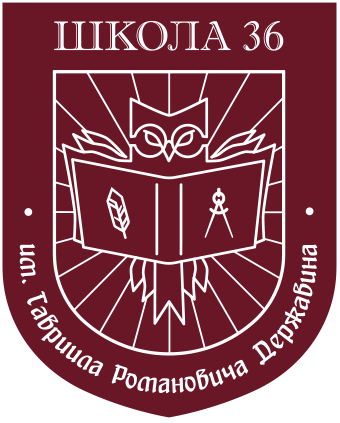 ЦЦОД «IT-куб»
Механизмы реализации основной образовательнойпрограммы школы через интеграцию основного и дополнительного образования
Матвеева Светлана Борисовна, директор МАОУ «Школа №36», г.Великий Новгород
Характеристика МАОУ «Школа № 36»
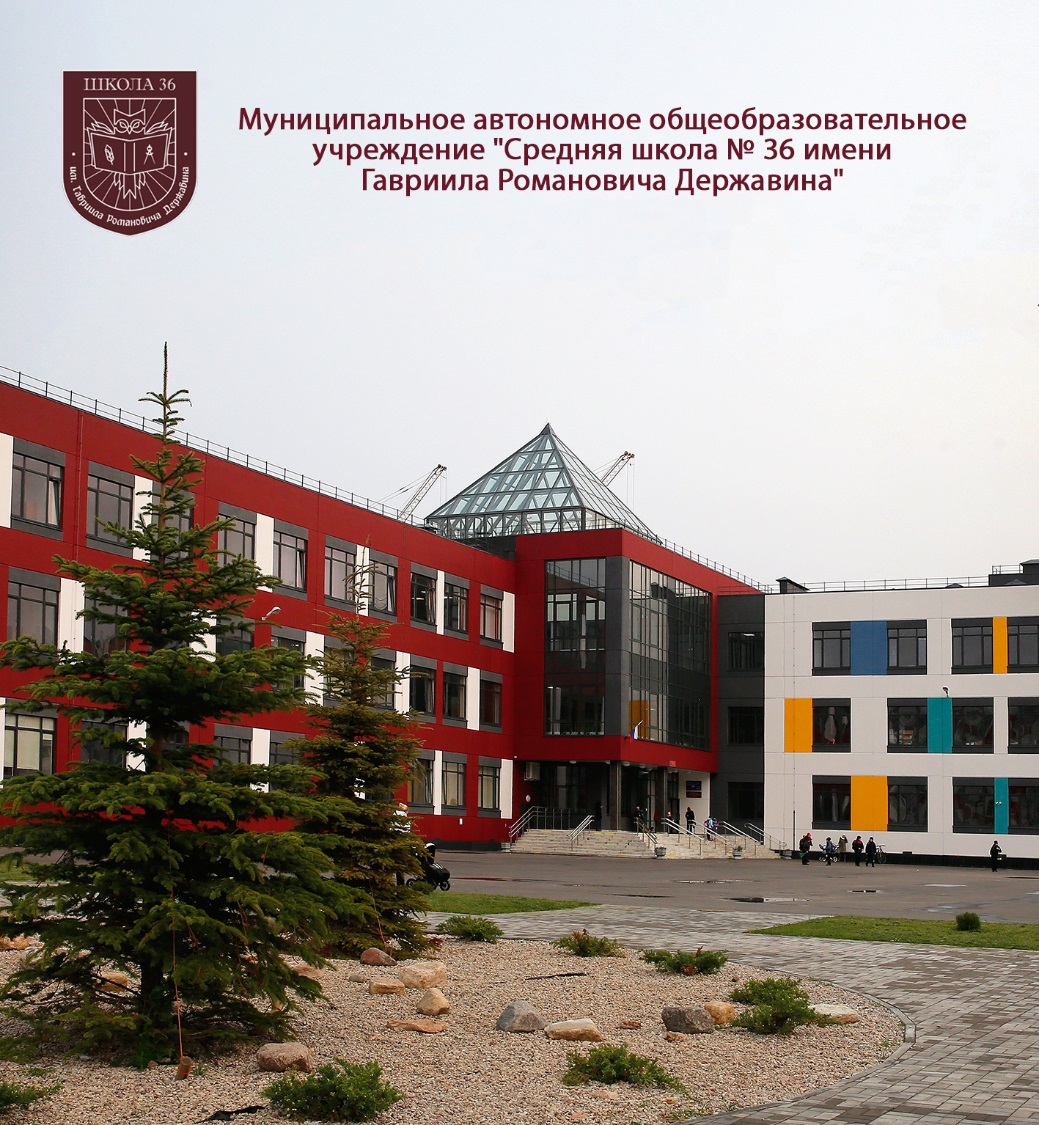 Проектное наполнение – 1350 мест
Площадь помещений – 17500 м2
Площадь земельного участка – 3,9 га
3 этажа
64 учебных кабинета,22 специализированные лаборатории
Режим работы школы: 
понедельник-субботас 07.00 до 20.00
2
Федеральный проект «Цифровая образовательная среда» Центр цифрового образования детей «IT-куб»
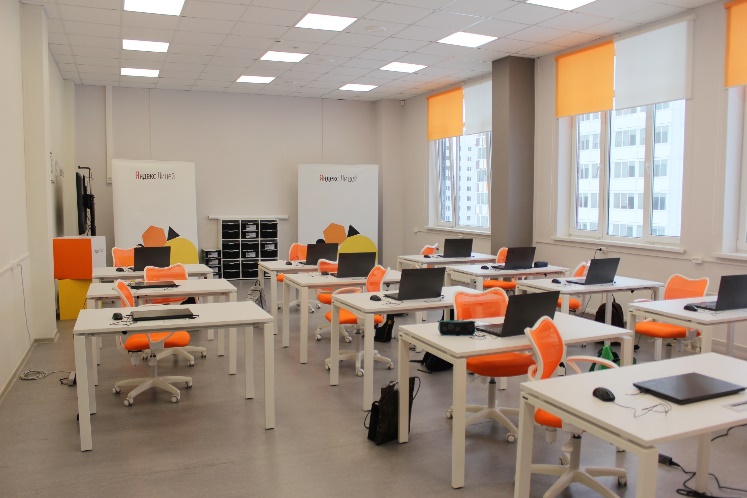 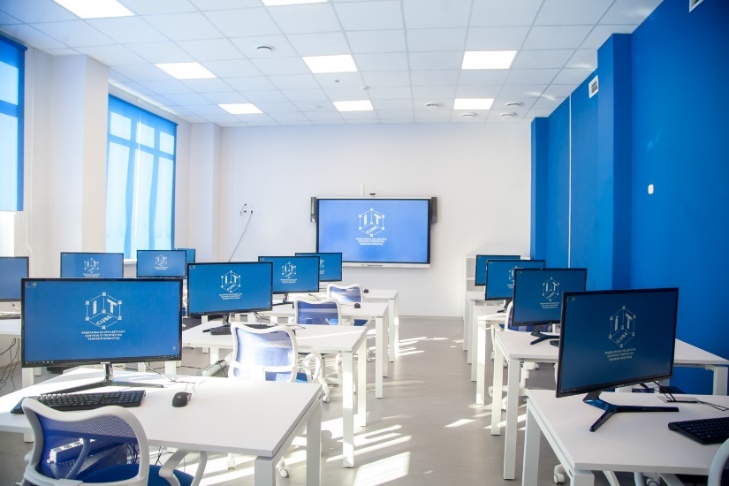 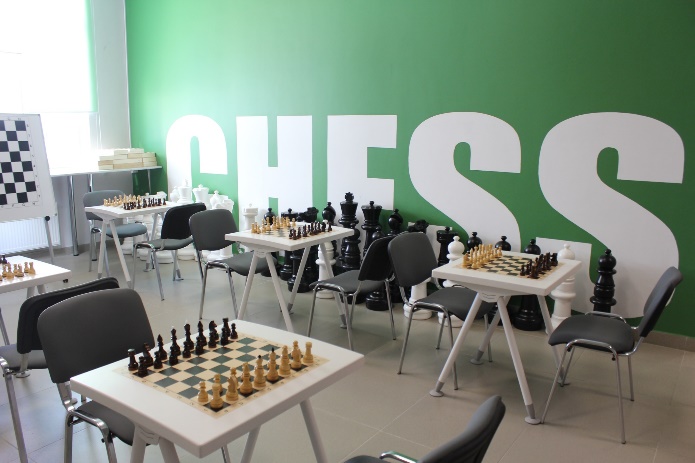 ПРОГРАММЫ «IT-куб»
основы программирования на языке Python, мобильная разработка, программирование роботов, VR/AR технологии;
крибрум: курс для киберследователей, системное администрирование, искусственный интеллект, scratch-программирование, юный нейромоделист, основы программирования на Java, компьютерная графика, медиакуб;
программирование 3D-игр, геймдизайн, разработка игр на Unity, 3D-графика, web-разработка и web-дизайн, видеопродакшн.
ПОМЕЩЕНИЯ «IT-куб»
Оборудованы помещения общей площадью 841,5 кв.м Для проведения массовых мероприятий есть дискуссионные площадки на 600, 100 и 80 человек.
Кабинет Лицея Академии Яндекса
Лаборатория VR/AR технологий
Лаборатория робототехники
Кабинет IT-школы Samsung
Учебные кабинеты для системного администрирования, scratch-программирования
Зона коворкинга
Шахматная гостиная
3
Участие образовательного учреждения в национальных проектах «Образование»
4
Модельцифровойшколы
5
Инновационный проект «Развитие и распространение лучшего опыта в сфере формирования цифровых навыков образовательных организаций»
Инновационный проект «Развитие и распространение лучшего опыта в сфере формирования цифровых навыков образовательных организаций», осуществляющих образовательную деятельность по общеобразовательным программам, имеющих лучшие результаты в преподавании предметных областей «Математика», «Информатика» и «Технология»
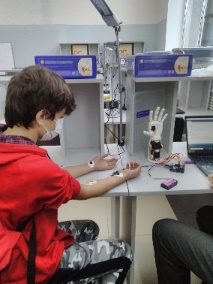 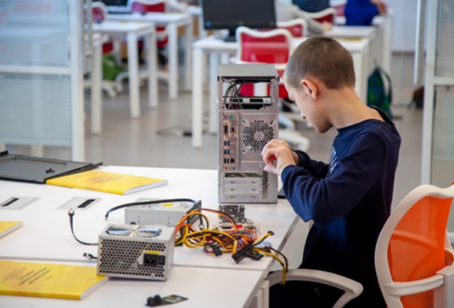 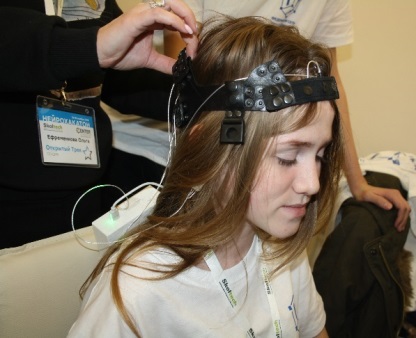 Внедрение изменённых образовательных программ со «сквозными» цифровыми технологиями
«Технология» 7-8 классы
«Информатика» 7-8 классы
«Математика» 5-6 классы

Школы-партнеры (сетевое взаимодействие)
МАОУ «СОШ № 9», МАОУ «СОШ № 16»,МАОУ «СОШ № 23», МАОУ "Гимназия «Гармония"
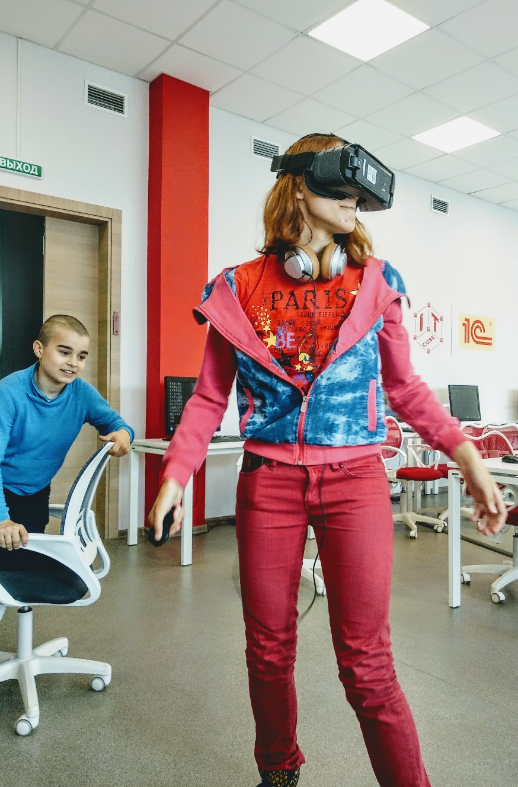 Сквозные цифровые технологии
Большие данные
Нейротехнологии и искусственный интеллект
Компоненты робототехники и сенсорики
Технологии виртуальной и дополненной реальностей
6
Специализированные лаборатории
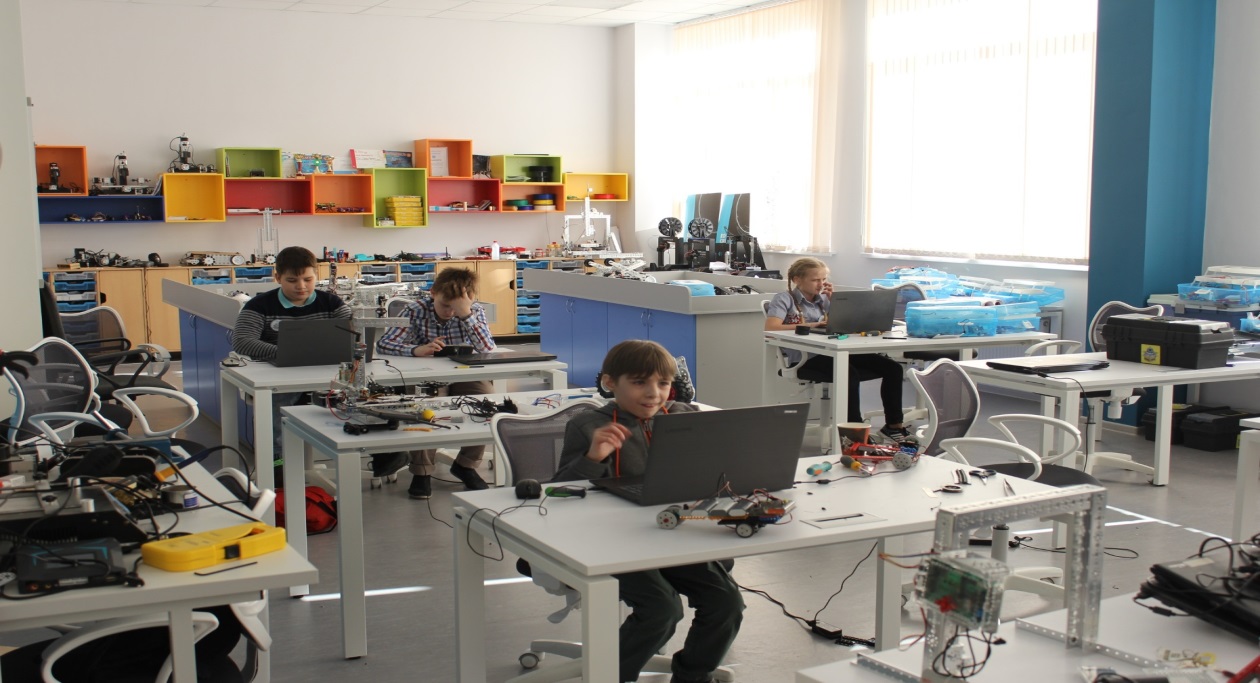 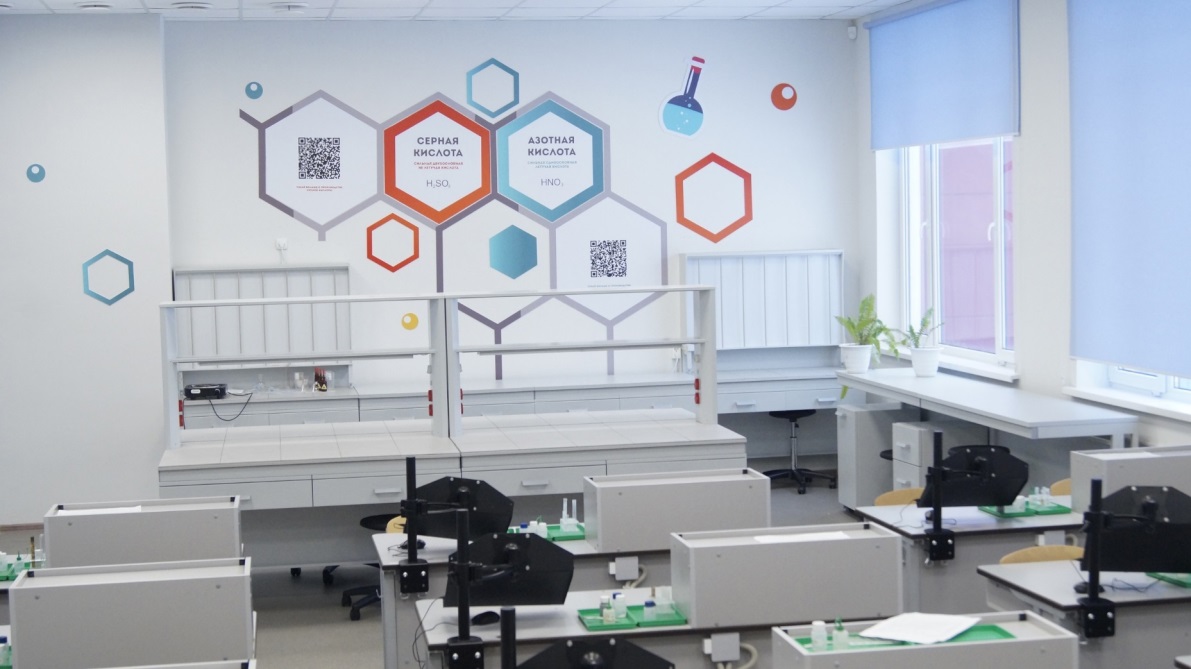 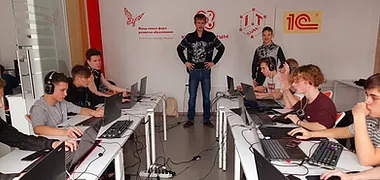 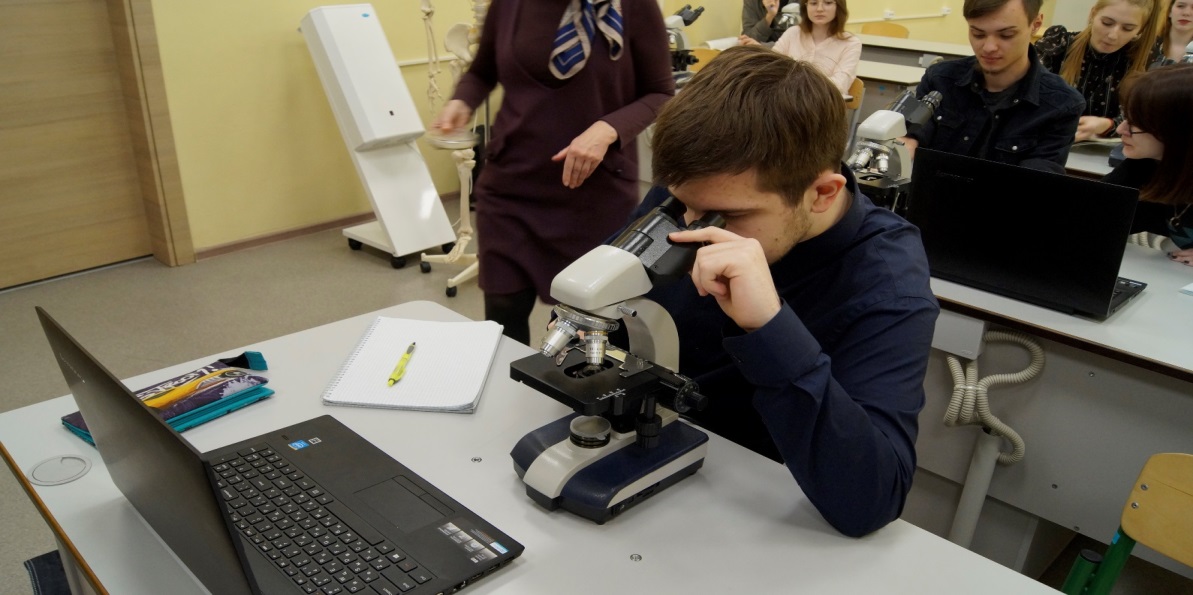 7
Зоны коворкинга, библиотечный центр, холлы
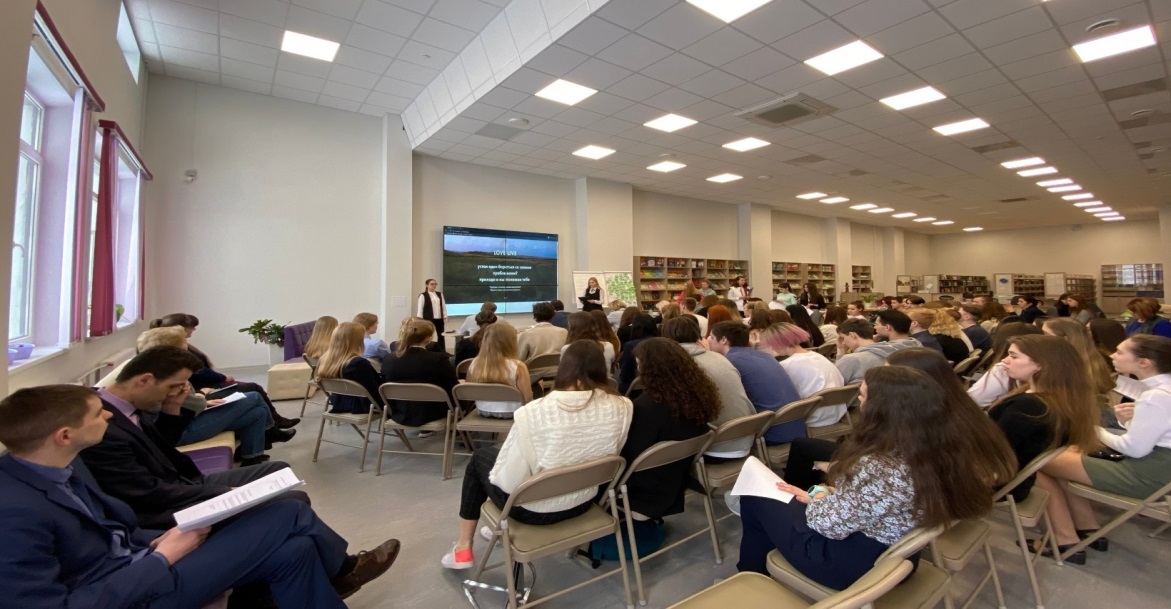 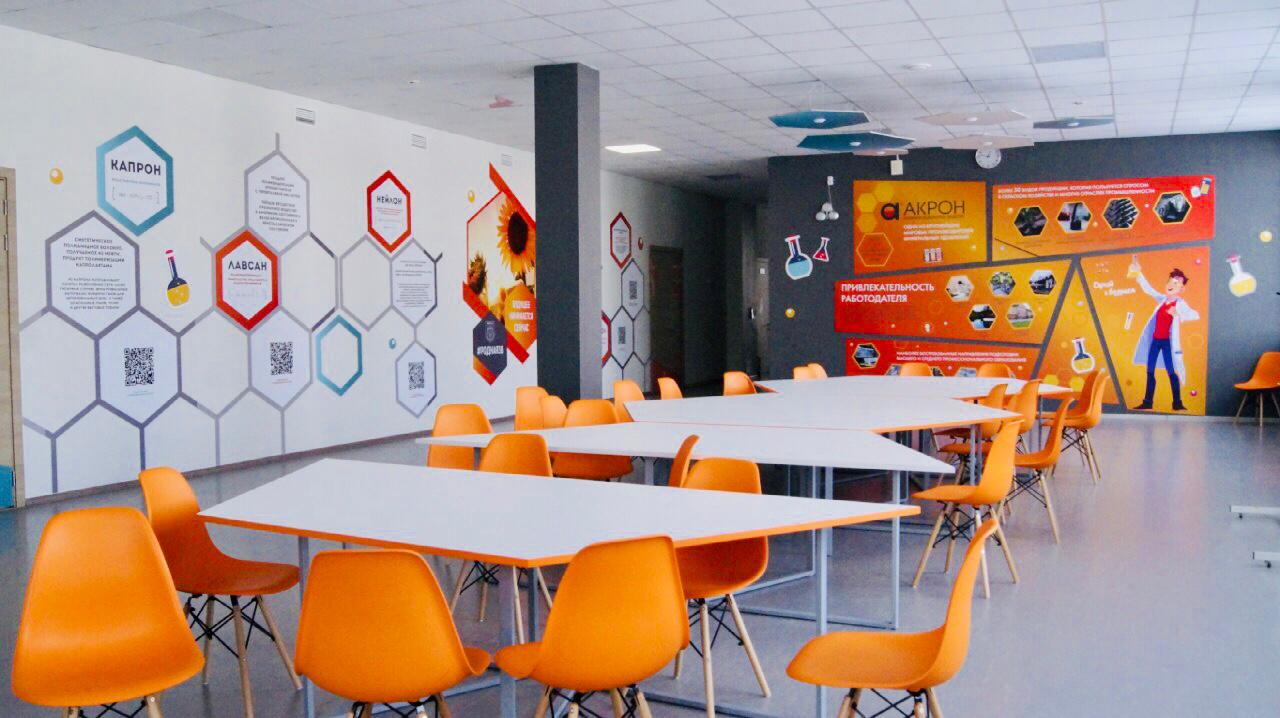 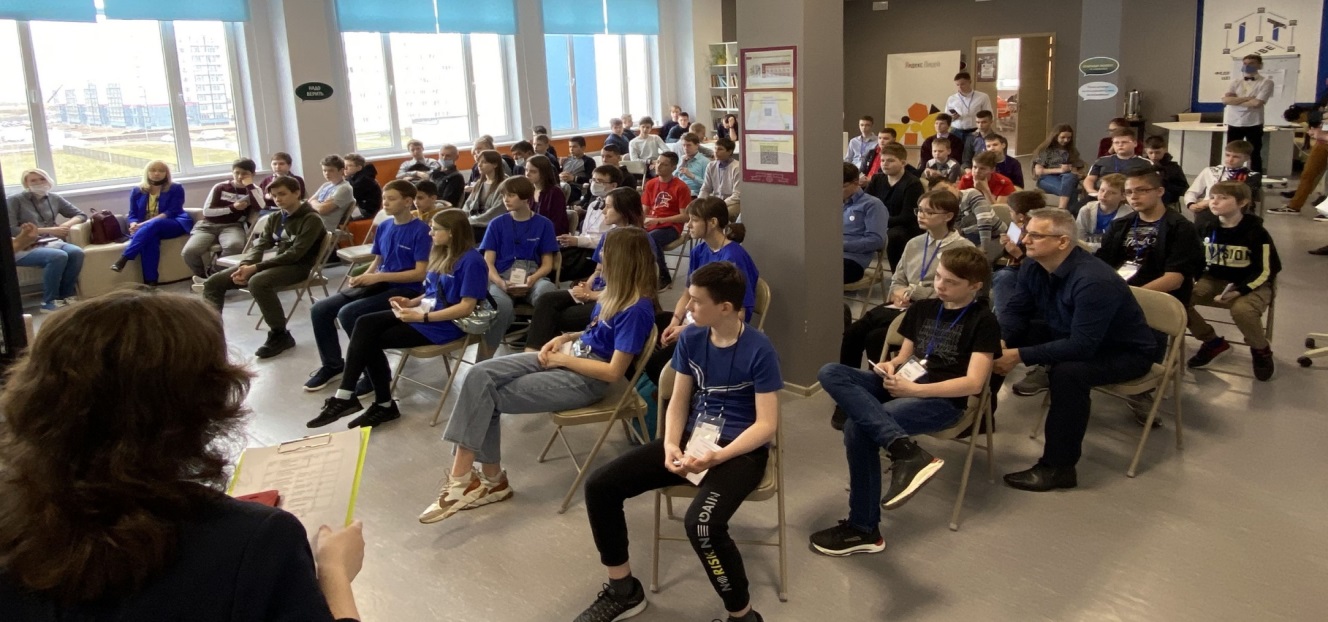 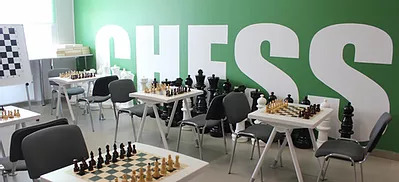 8
Цифровые технологии начальной школы
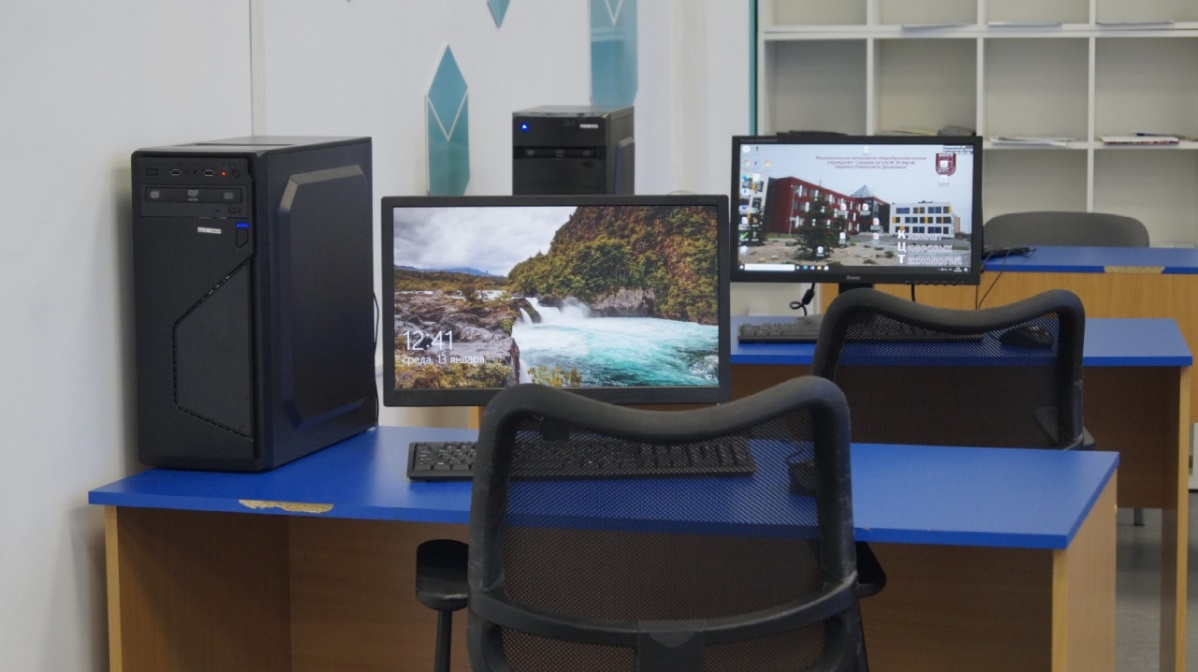 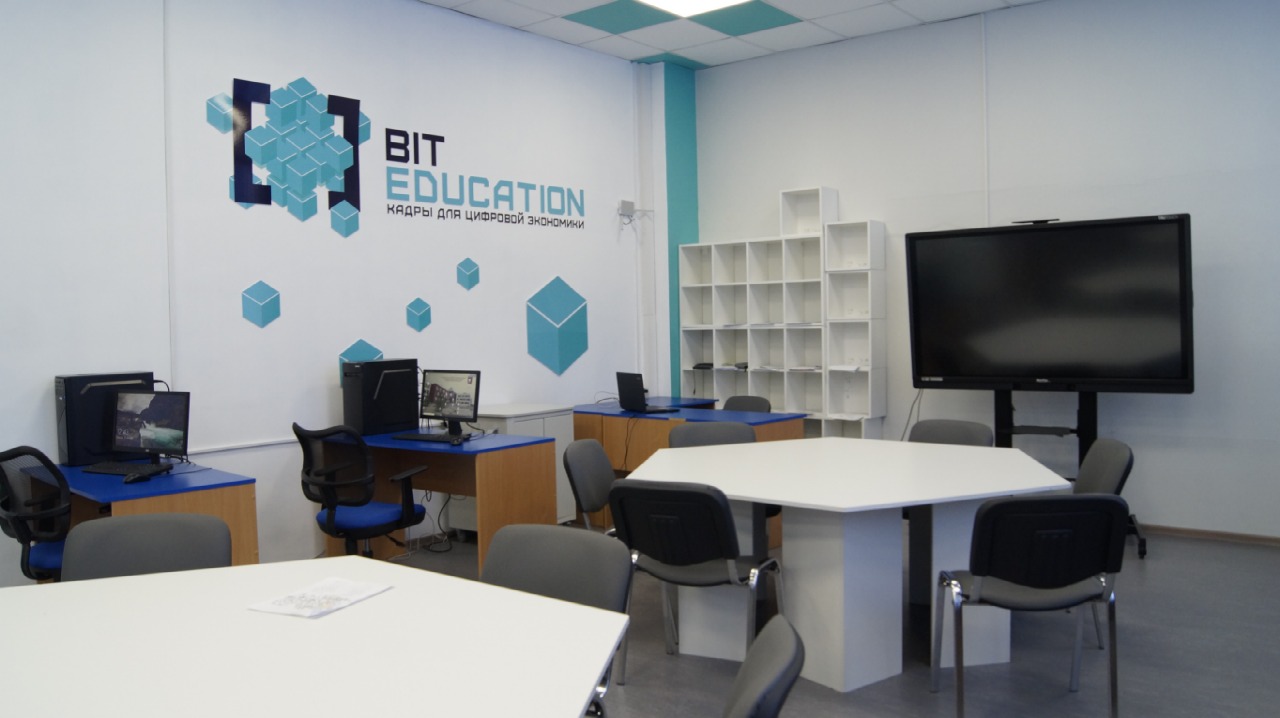 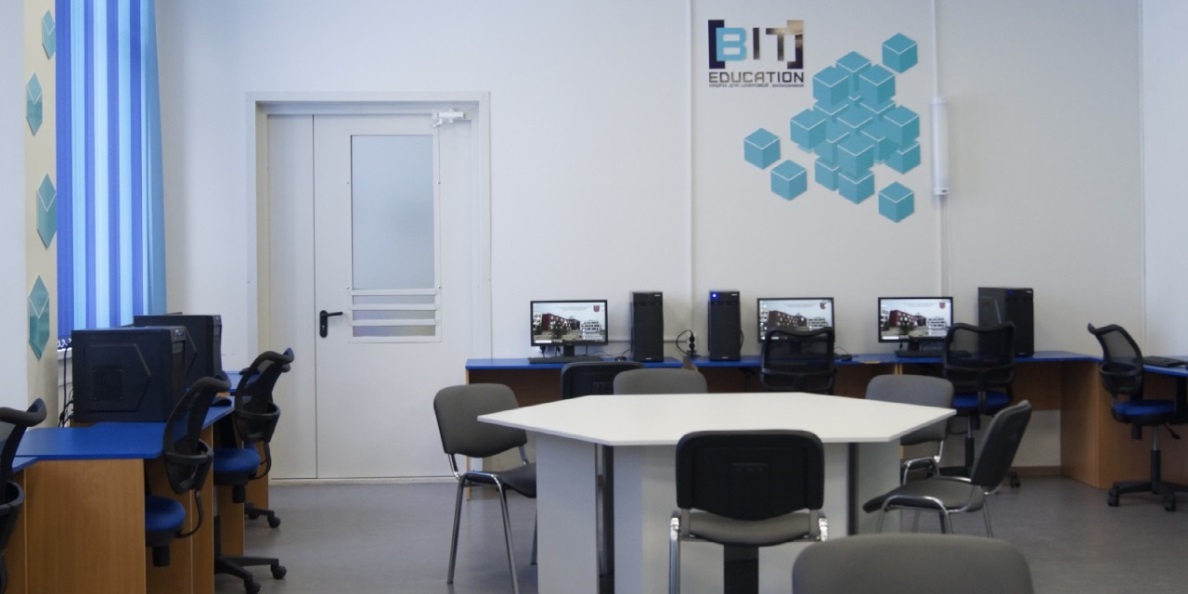 9
Вариативная образовательная модель школы
лаборатория Аэронет
нанолаборатории
IT-cube
спецкурсы различной направленности
шахматная гостиная
лаборатории по физике, химии, биологии, кабинеты технологии
лаборатории робототехники
кабинеты исследовательской деятельности в начальной школе
игровые
уроки
метапредметные погружения
проектная и исследовательская деятельность
коллективная творческая деятельность
10
Содержание модели в области инженерно-технического направления
11
Профили школы
12
Ключевые подходы
Персонализированные образовательные маршруты
Упор на проектную деятельность, метапредметные погружения
Тесное сотрудничество с университетом города, СПУ, ЦОППом
Школа бизнес-задач и практик. Обучение с использованием потенциала ведущих бизнес-структур
Информационный лекторий (постоянно действующий)
Сетевое взаимодействие с центрами дополнительного образования (Кванториум)
13
Результаты
Учащийся центра «IT-куб» и его коллега из города Абакан заняли 1 место в финале Олимпиады НТИ по профилю «Искусственный интеллект». Ребята получили при этом 100 баллов на ЕГЭ по математике и информатике и сертификат на 500 000 руб.
Учащиеся центра «IT-куб» под руководством выпускника МАОУ «Школа №36» 2019 года стали победителями программы «Умник» и получили грант в размере 500 000 руб. на развитие проекта «Определение с помощью нейронных сетей когнитивных отклонений и их коррекция»
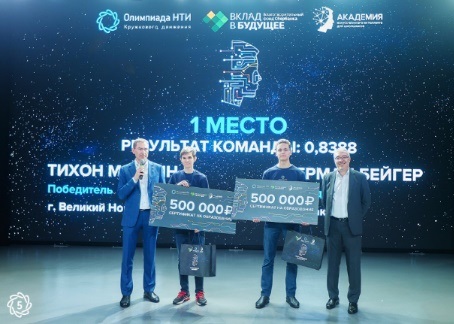 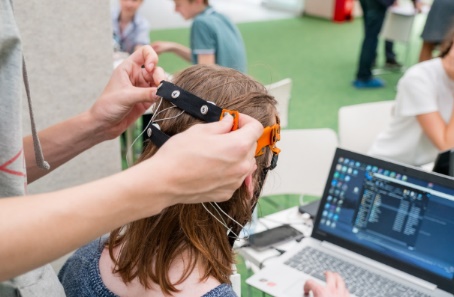 14
Результаты
Обучающийся «IT-куб» занял 3 место во Всероссийском конкурсе «IT-школы Samsung» в номинации “Программирование” с приложением DrawingMap
Ученицы школы успешно выступили во Всероссийском конкурсе проектов Кружкового движения «Реактор». Всего в Конкурсе было зарегистрировано 134 проектных заявок. Проект "Neuro Train” занял 16 место во всероссийском рейтинге. Сама идея проекта зародилась на школьных Стартапах и продолжила развиваться после них - разработка и создание прототипа учебника по стереометрии с элементами дополненной реальности.
В феврале 2020 года обучающиеся «IT-куб» заняли 1-е место на хакатоне по нейротехнологиям в Москве
В марте 2020 года (в период дистанционного образования!) обучающийся «IT-куб» 2 раза занял призовые места в соревнованиях по прогнозированию распространения коронавирусной инфекции Forecast the Global Spread of COVID-19 (1 неделя - предсказания по миру, 2 неделя - по России) и заработал 100 000 рублей.
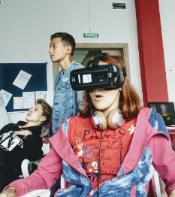 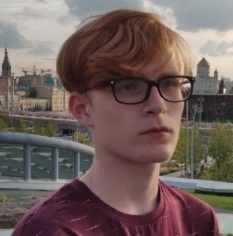 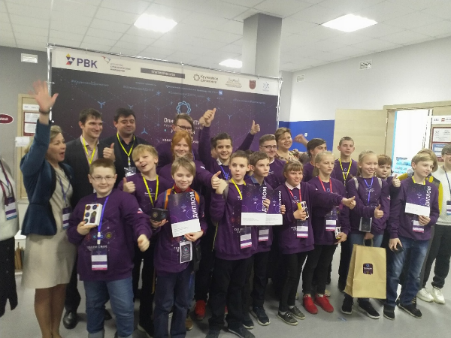 15
«1С:Цифровая школа» отмечена дипломом «ComNews Awards 2020» в номинации «Лучшее цифровое решение в сфере образования»
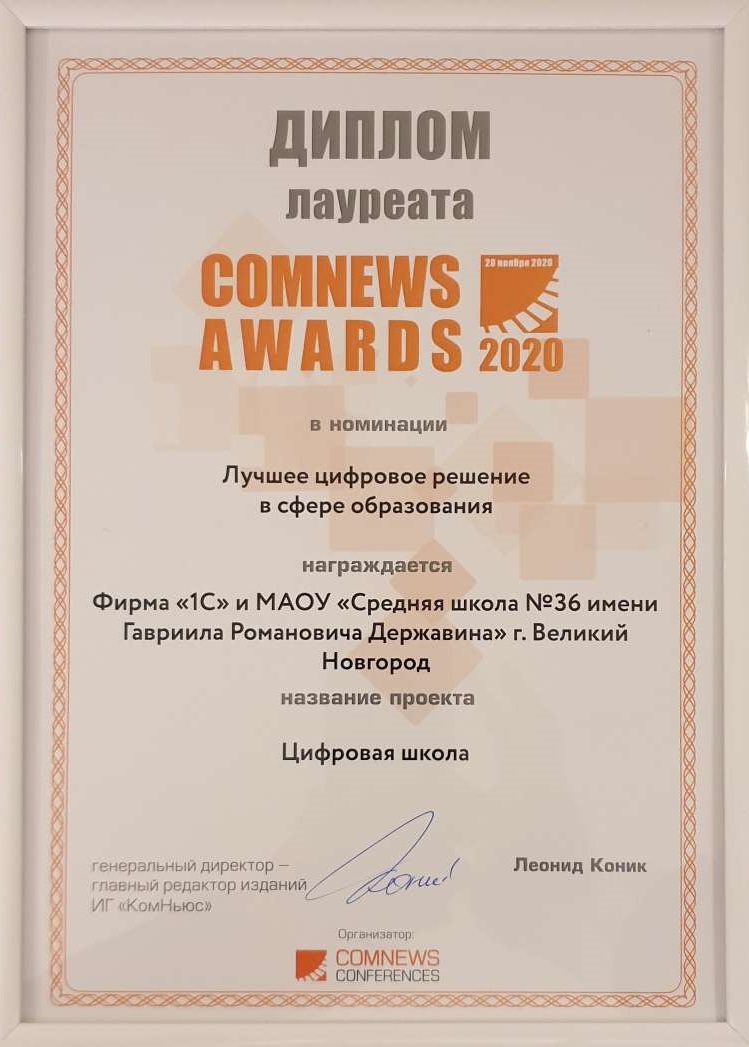 20 ноября 2020 г. прошла торжественная церемония награждения лидеров рынка «ComNews Awards 2020: цифровые технологии против COVID-19» 
В номинации «Лучшее цифровое решение в сфере образования» дипломом был отмечен проект «Цифровая школа», реализованный фирмой «1С» и МАОУ «Средняя школа №36 имени Гавриила Романовича Державина» г. Великий Новгород
Кейсы цифровой трансформации на сайте проекта «Цифровая экономика» https://data-economy.ru/regions
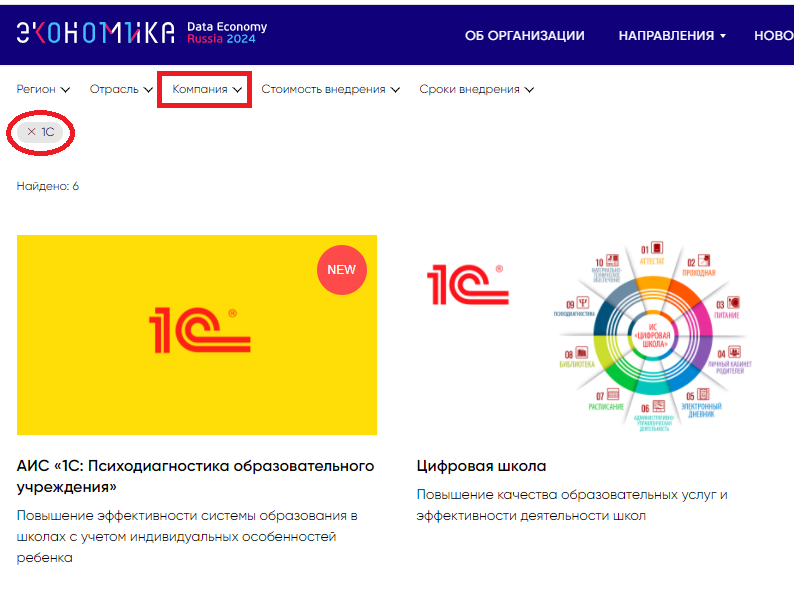 16
Олимпиада НТИ, форумы, хакатоны, защита проектов
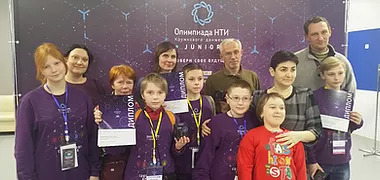 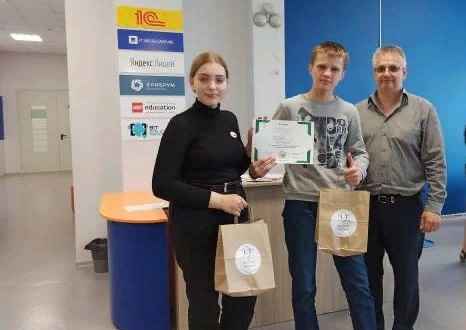 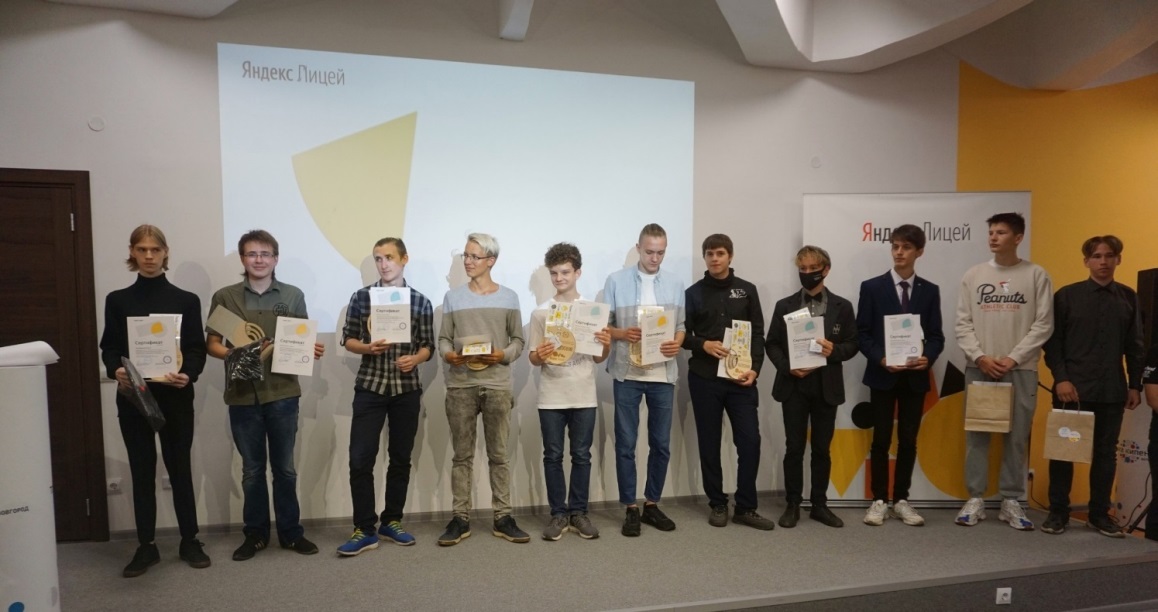 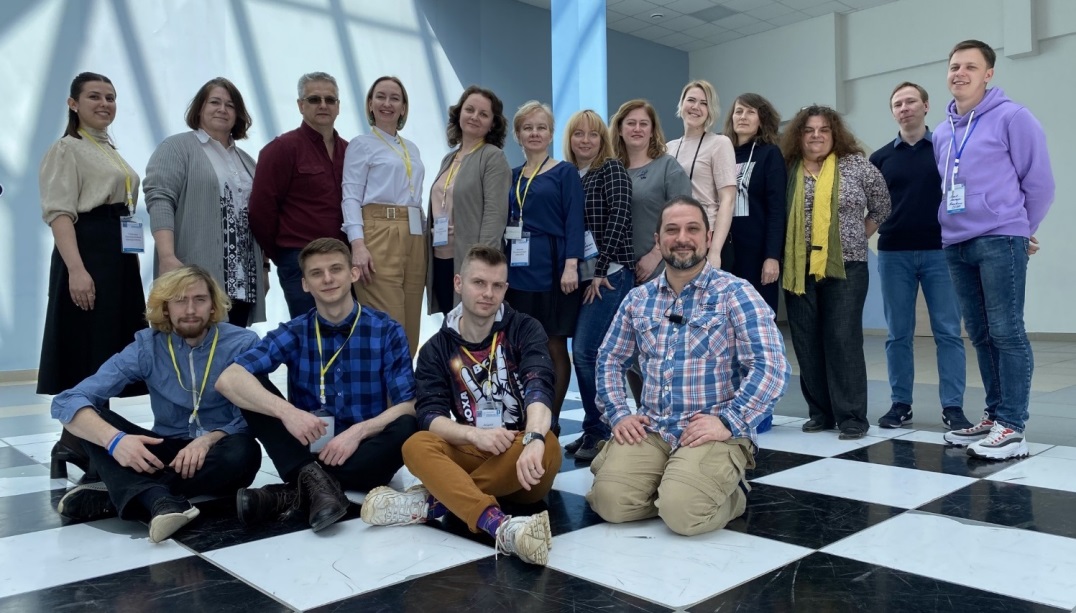 17
Наши партнеры
ПравительствоНовгородскойобласти
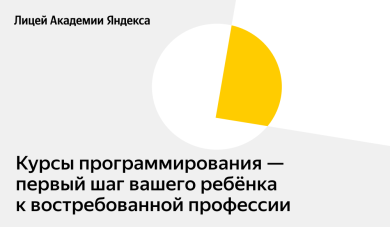 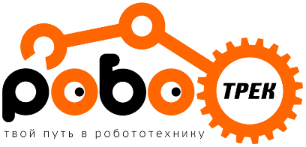 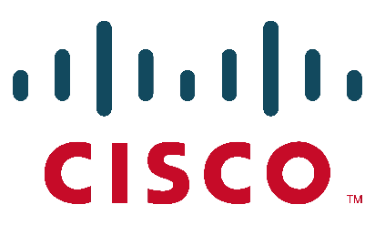 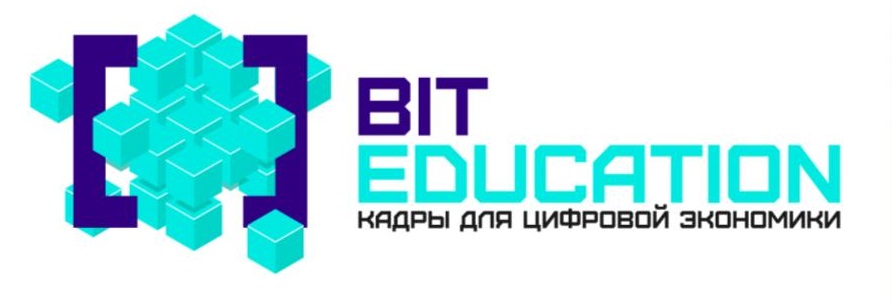 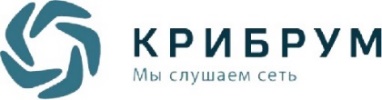 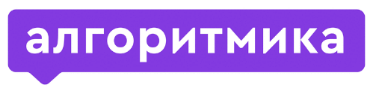 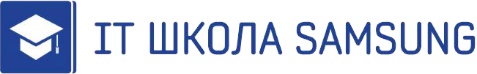 18
Добро пожаловать в нашу школу!
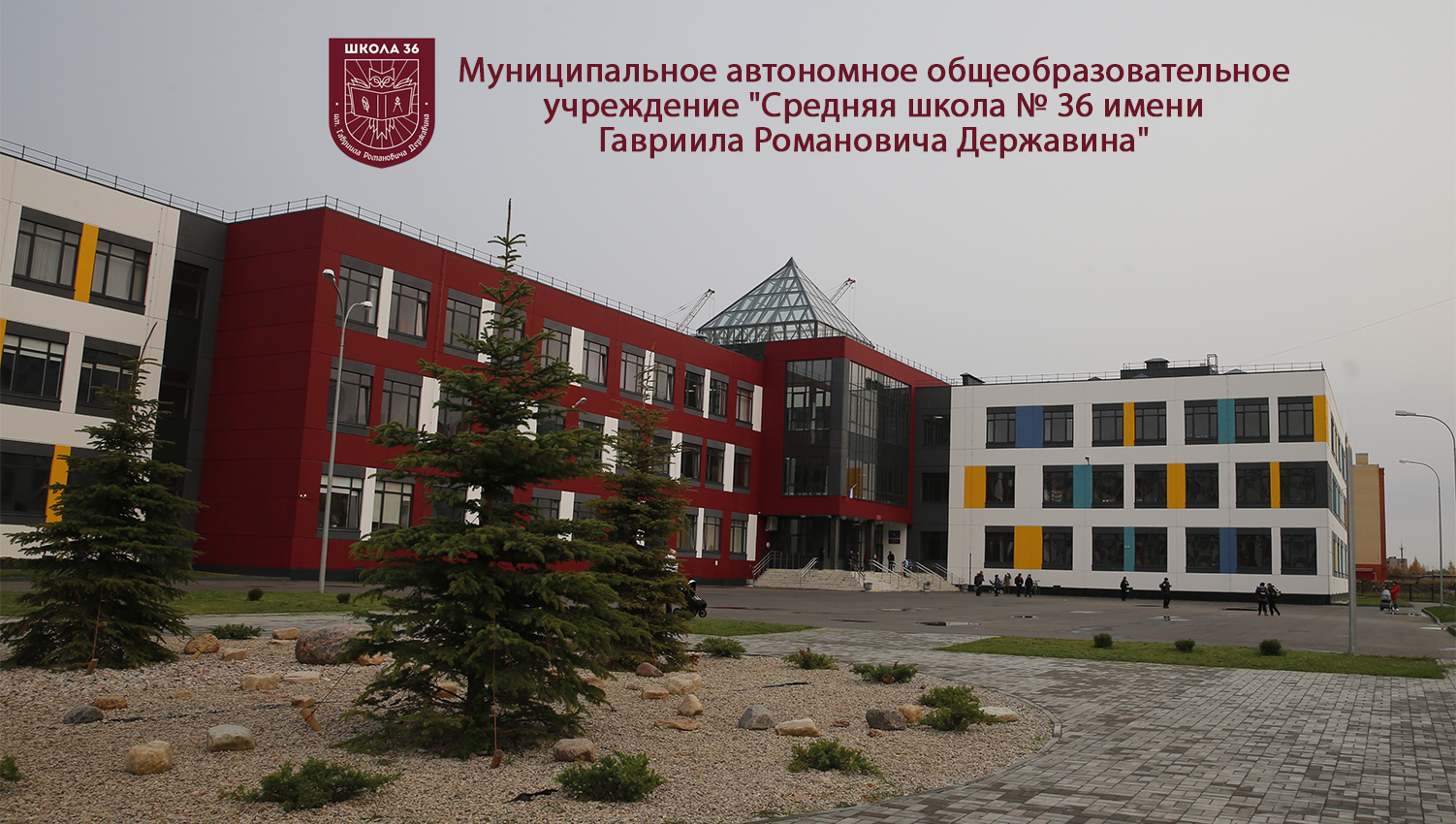 МАОУ «Школа №36»
173020 Великий Новгород, ул.Большая Московская, д.126, корп.3, тел. 8(8162) 33-36-36
мail: school36vnov@3653.ru , сайт: https://3653.ru
19
19